Regência Nominal
É a maneira como o nome ou o verbo se relacionam com seus complementos, com ou sem preposição.

Termo regente X Termo regido
       Fui    ao      parque.
                                                     Regente         Regido
Sempre senti ojeriza    à      mediocridade.
			             Regente              Regido
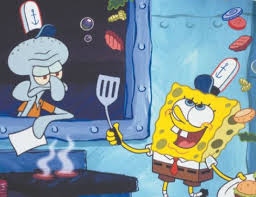 Regência Nominal
Dica – alguns nomes regem preposições semelhantes a seus prefixos: 

• Inclusão, inserção, interessado, interesse em;
• Imersão, imergido, imerso em;
• Instalação, instalado em;
• Inerente em/a; 
• Encerrado, enfiado em;
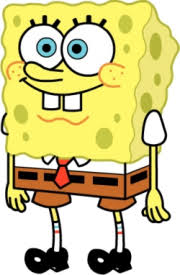 Regência Nominal
Dica – alguns nomes regem preposições semelhantes a seus prefixos: 

• Dependente, dependência, desesperançado, demissão, demitido de;
• Descrente de/em;
• Desiludido de/com;
• Desapego de/a; 
• Convívio, convivência com;
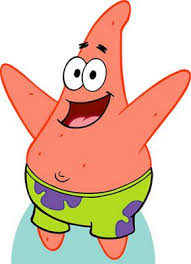 Regência Nominal
Advérbios terminados em –mente: normalmente seguem a regência dos adjetivos. 

• Análoga/analogamente, contrária, contrariamente, favorável/favoravelmente, paralela/paralelamente, relativa/relativamente a;
• Diferente/diferentemente de;
• Compatível/compativelmente com; 
• Próxima/proximamente a/de;
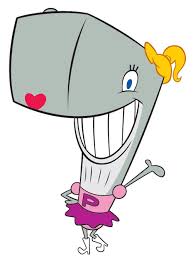 Regência Nominal
Casos comuns: 

• Estou acostumado a/com esse ruído;
• Tenhamos amor ao/do/pelo próximo;
• Preste atenção ao que o professor está dizendo; 
• Quais foram as questões constantes da/na prova;
• Faça consulta ao dicionário.
• Estou curioso de saber como vai seu namoro.
• Seu salário é equivalente ao/do meu.
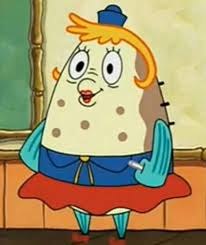 Regência Nominal
Casos comuns: 

• Os produtos nacionais são inferiores aos importados;
• Não tenho medo a/de cara feira;
• Sou morador na Rua da Paz; 
• A criança cresceu com ódio à babá;
• Essa menina é parecida ao/com o pai;
• É preferível verdura a massa.
• Estou ávido por/de fofocas.
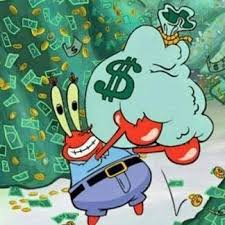 Regência Nominal
Casos comuns: 

• Essa música é agradável aos/para os meus ouvidos;
• Ele é muito apegado a dinheiro;
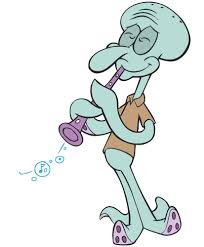 Regência Nominal
Regência Nominal - Exercícios
1) Reescreva as orações a seguir, atribuindo-lhes a devida preposição.

a – O fumo é prejudicial * saúde.b – Financiamentos imobiliários tornaram-se acessíveis * população.c – Seu projeto é passível * reformulações.d – Esteja atento * tudo que acontece por aqui.e -  Suas ideias são compatíveis * as minhas.
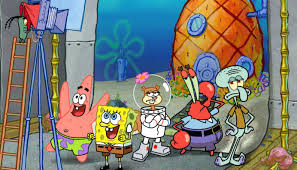 Regência Nominal - Exercícios
1) Reescreva as orações a seguir, atribuindo-lhes a devida preposição.

f –  Estamos ansiosos * notícias.g – O amor é uma virtude comum * todos.h – Este rapaz é bacharel * direito. i – A aluna era alheia * todas as informações.j – Tenha obediência * leis de trânsito.
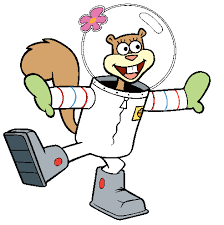 Regência Nominal - Exercícios
1) Resposta:

a –  O fumo é prejudicial à saúde.b – Financiamentos imobiliários tornaram-se acessíveis à população.c – Seu projeto é passível de reformulações.d – Esteja atento a tudo que acontece por aqui.e –  Suas ideias são compatíveis com as minhas.
Regência Nominal - Exercícios
1) Resposta:

f –  Estamos ansiosos por notícias.g – O amor é uma virtude comum a todos.h – Este rapaz é bacharel em direito. i – A aluna era alheia a todas as informações.j – Tenha obediência às leis de trânsito.
Regência Nominal - Exercícios
2) Complete as lacunas com as preposições dadas:
a) Esclareci minha dúvida _____________ a matéria de ontem.
b) Marcos tem facilidade __________ desenhar.
c) Tínhamos profunda admiração ___________ ele.
d) Aquele serviço é acessível ________ todos.
e) Seja cauteloso ____________ o que fala!
Regência Nominal - Exercícios
2) Resposta:
a) Esclareci minha dúvida sobre a matéria de ontem.
b) Marcos tem facilidade para desenhar.
c) Tínhamos profunda admiração por ele.
d) Aquele serviço é acessível a todos.
e) Seja cauteloso com o que fala!
Regência Nominal - Exercícios
3) Diante das orações que seguem, analise-as e indique aquela que não se adequa ao uso da preposição “a”:

a – Estou ávido * boas notícias.b – Esta canção é agradável * alma.c – O respeito é essencial * boa convivência.d – Mostraram-se indiferentes * tudo.e – O filme é proibido * menores de dezoito anos.
Regência Nominal - Exercícios
4) (TJ – SP) Indique onde há erro de regência nominal:

a) Ele é muito apegado em bens materiais.b) Estamos fartos de tantas promessas.c) Ela era suspeita de ter assaltado a loja.d) Ele era intransigente nesse ponto do regulamento.e) A confiança dos soldados no chefe era inabalável.
Regência Nominal - Exercícios
5) (Cescea) As palavras ansioso, contemporâneo e misericordioso regem, respectivamente, as preposições:

a) a – em – de – para.b) de – a – de.c) por – de – com.d) de – com – para com.e) com – a – a.
Regência Nominal - Exercícios
6) (Cesgranrio) A regência nominal está adequada à norma-padrão em:

a) ( ) Os pobres são ávidos por melhores condições de vida.
b) ( ) Os catadores sentem desejo com uma vida melhor.
c) ( ) Muitos catadores têm orgulho em seu ofício.
d) ( ) Parte da população é sensível para a pobreza.
e) ( ) Vários dejetos são inúteis para com a reutilização.
Regência Nominal - Exercícios
7) Assinale a alternativa que está inadequada quanto à regência nominal:

a) ( ) Ela é apegada em joias.
b) ( ) Estavam cansados de tantas brigas.
c) ( ) A confiança em Deus era incondicional.
d) ( ) Procuravam os suspeitos do crime.
e) ( ) Foram intransigentes na segurança dos funcionários da obra.
Mensagem importante